CPD’s onionsLes oignons du CPDognons
Take out your handkerchiefs !
Sortez vos mouchoirs !
Part of eTwinning project 
Land of Ambrosia (Try me ! I’m delicious)
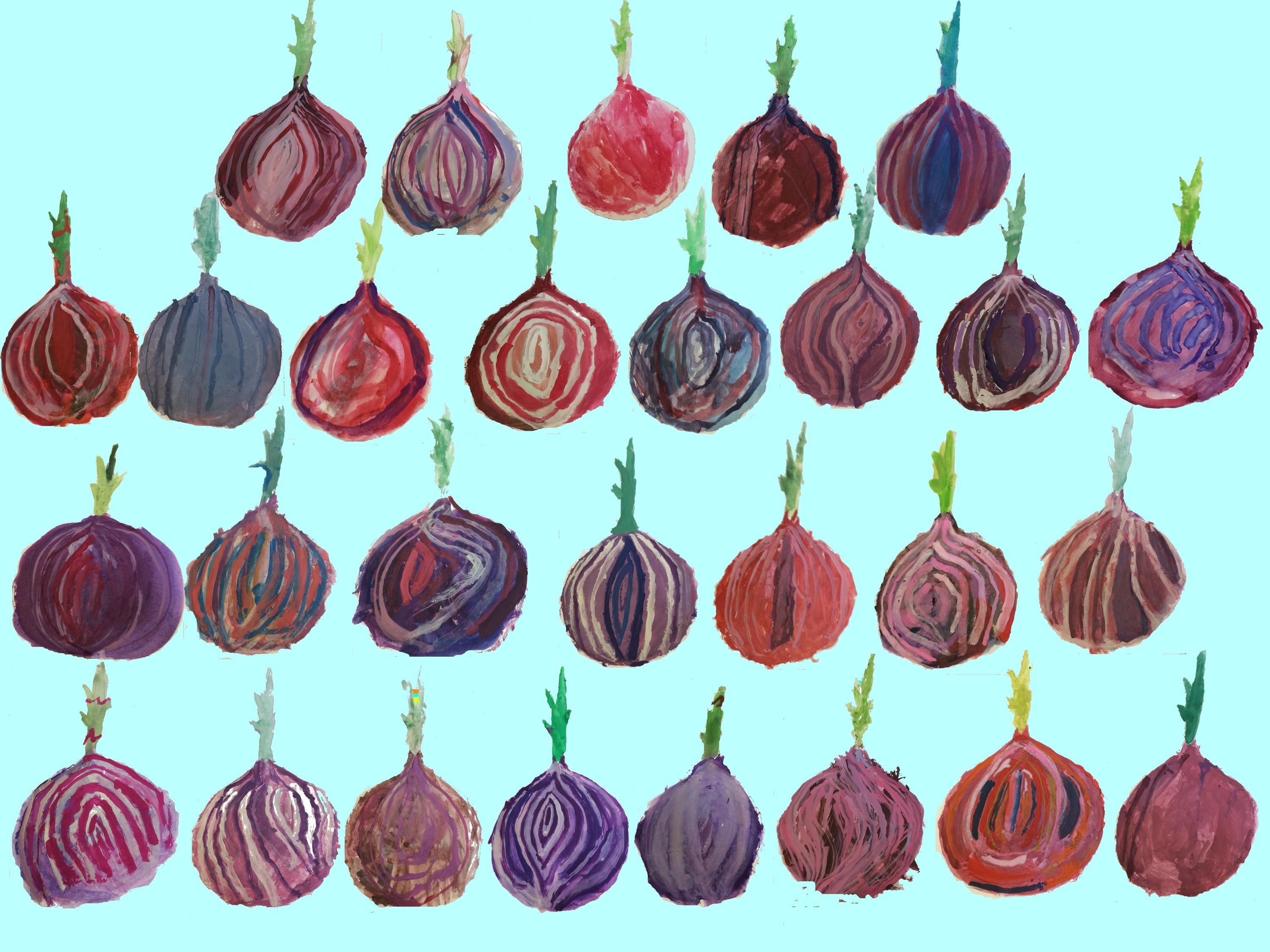 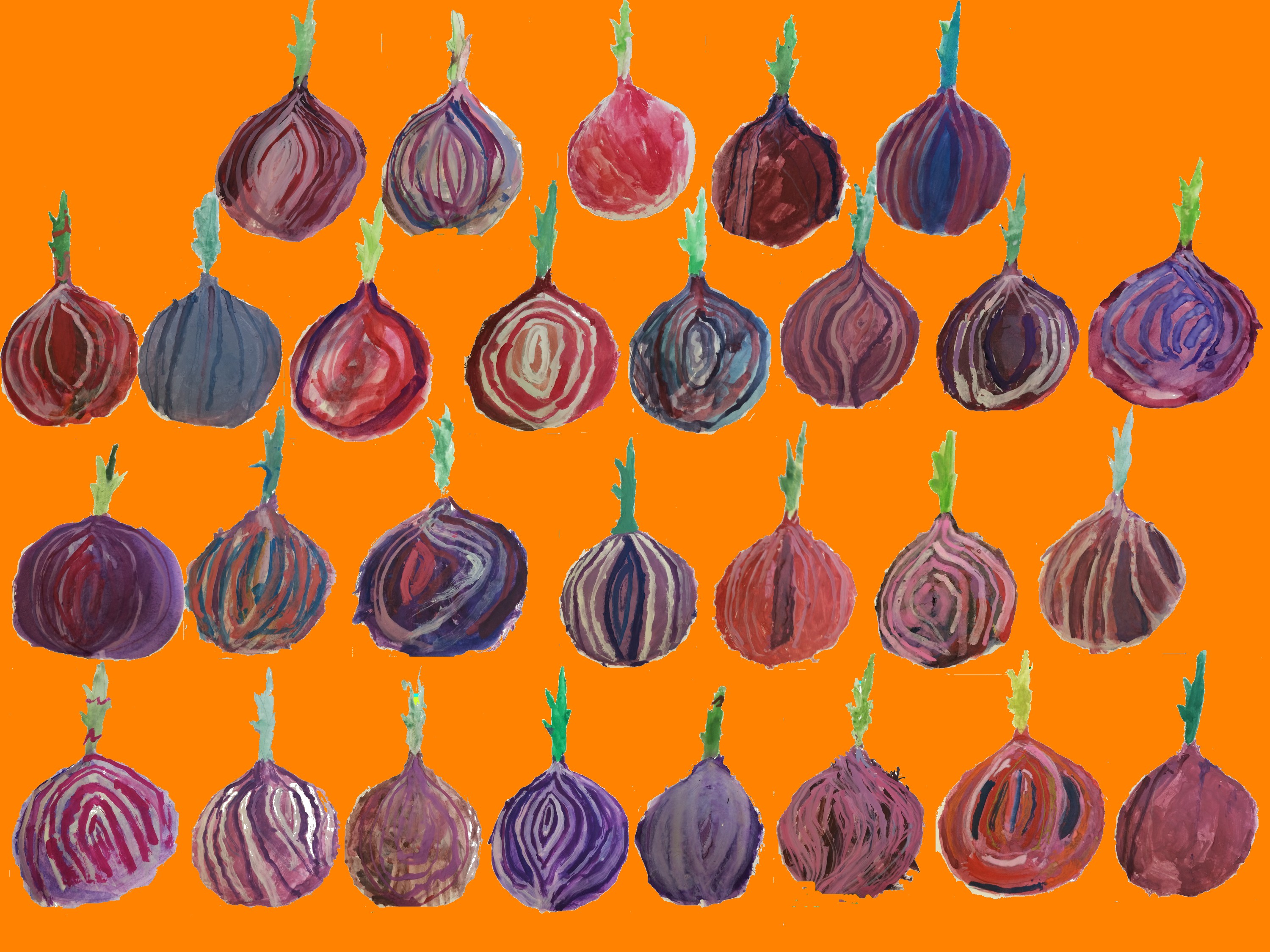 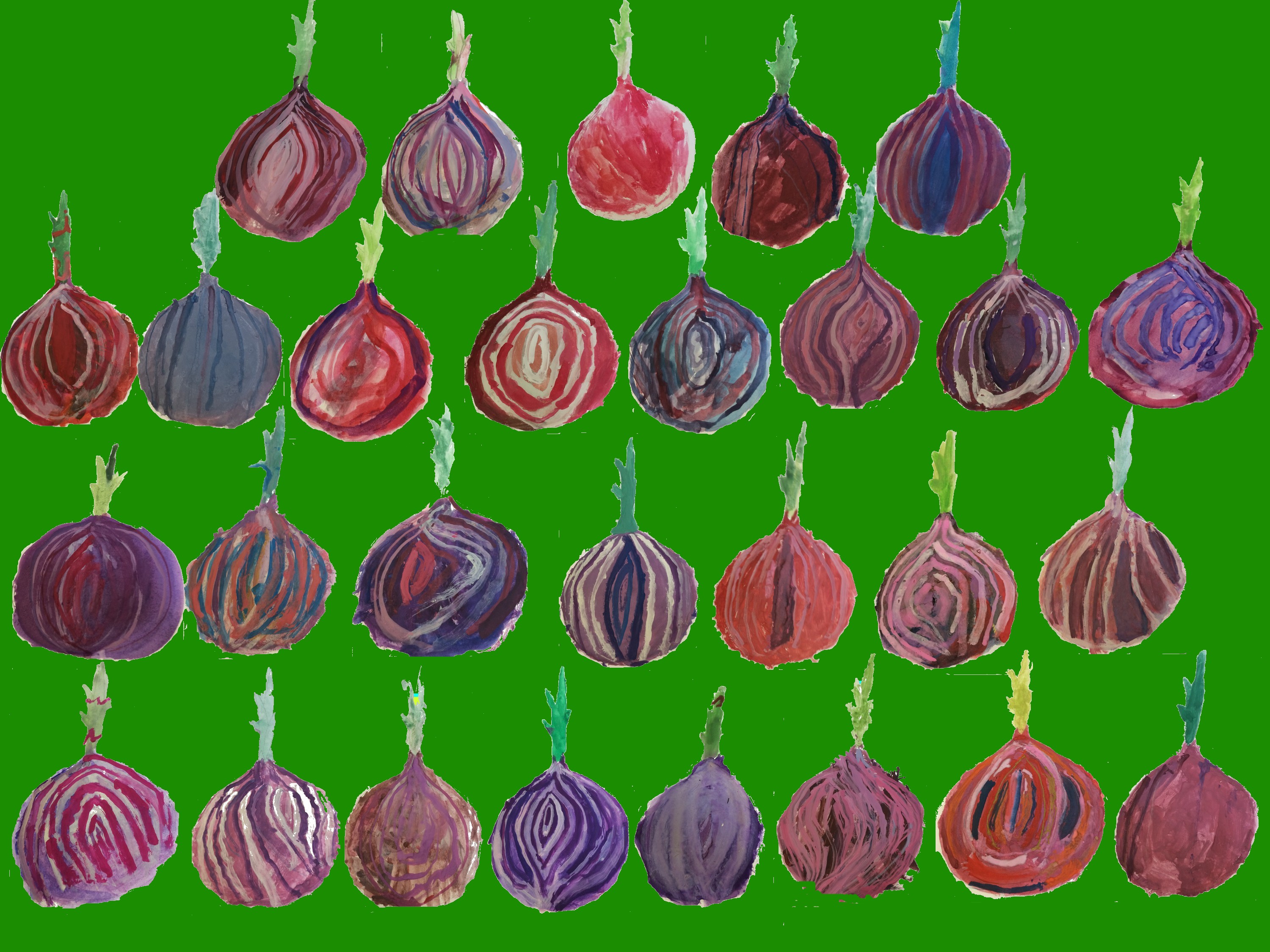 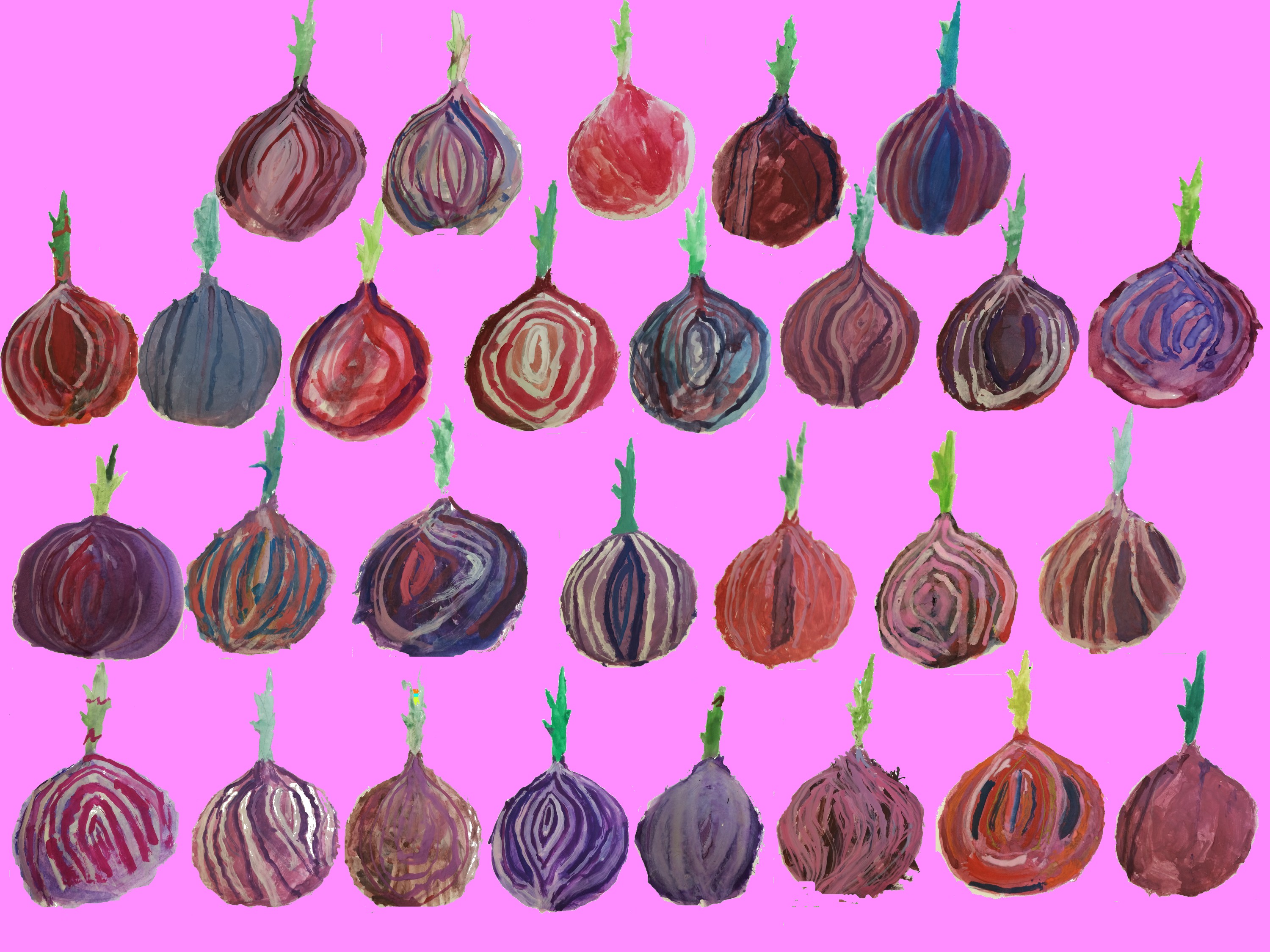 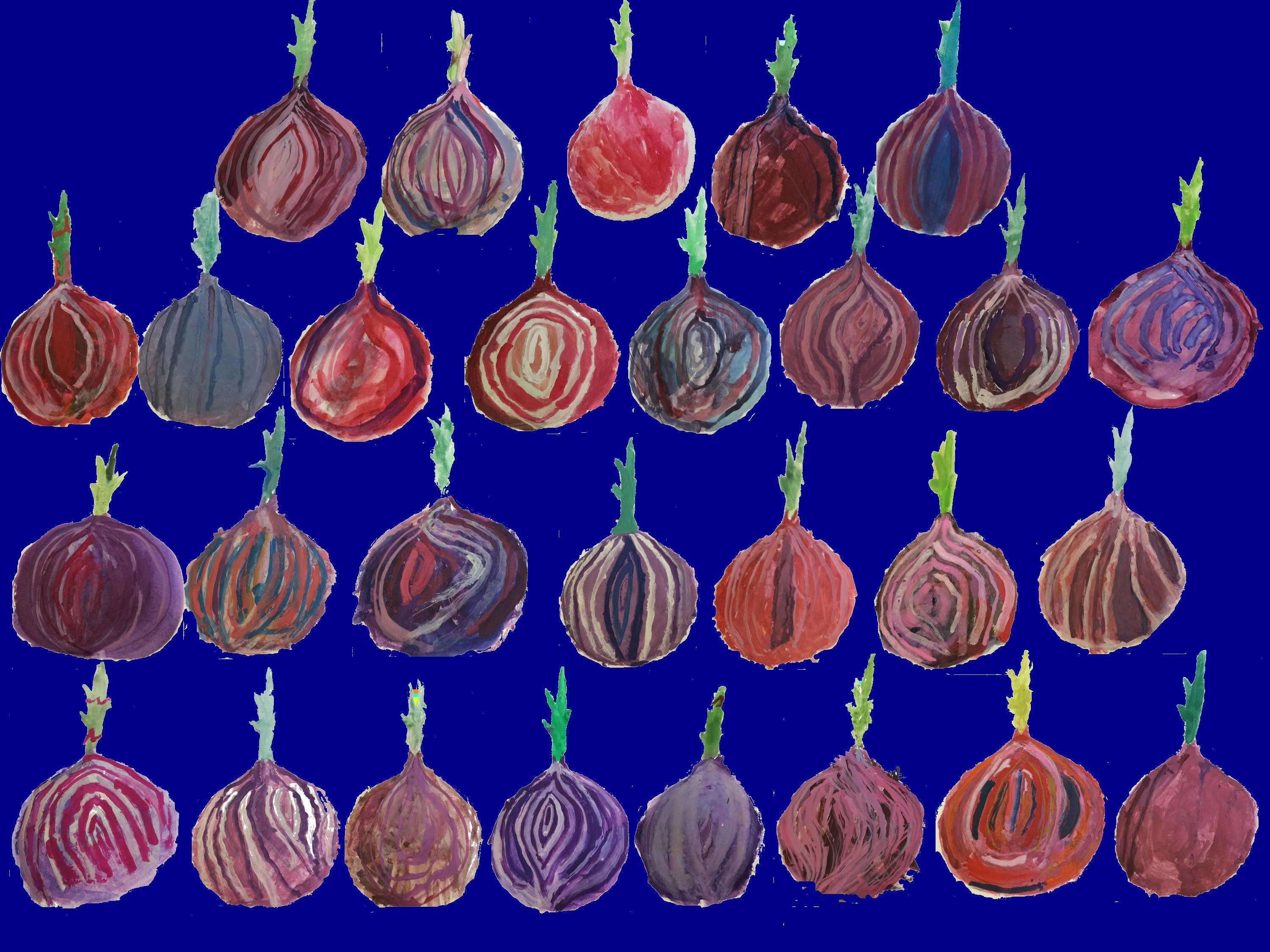 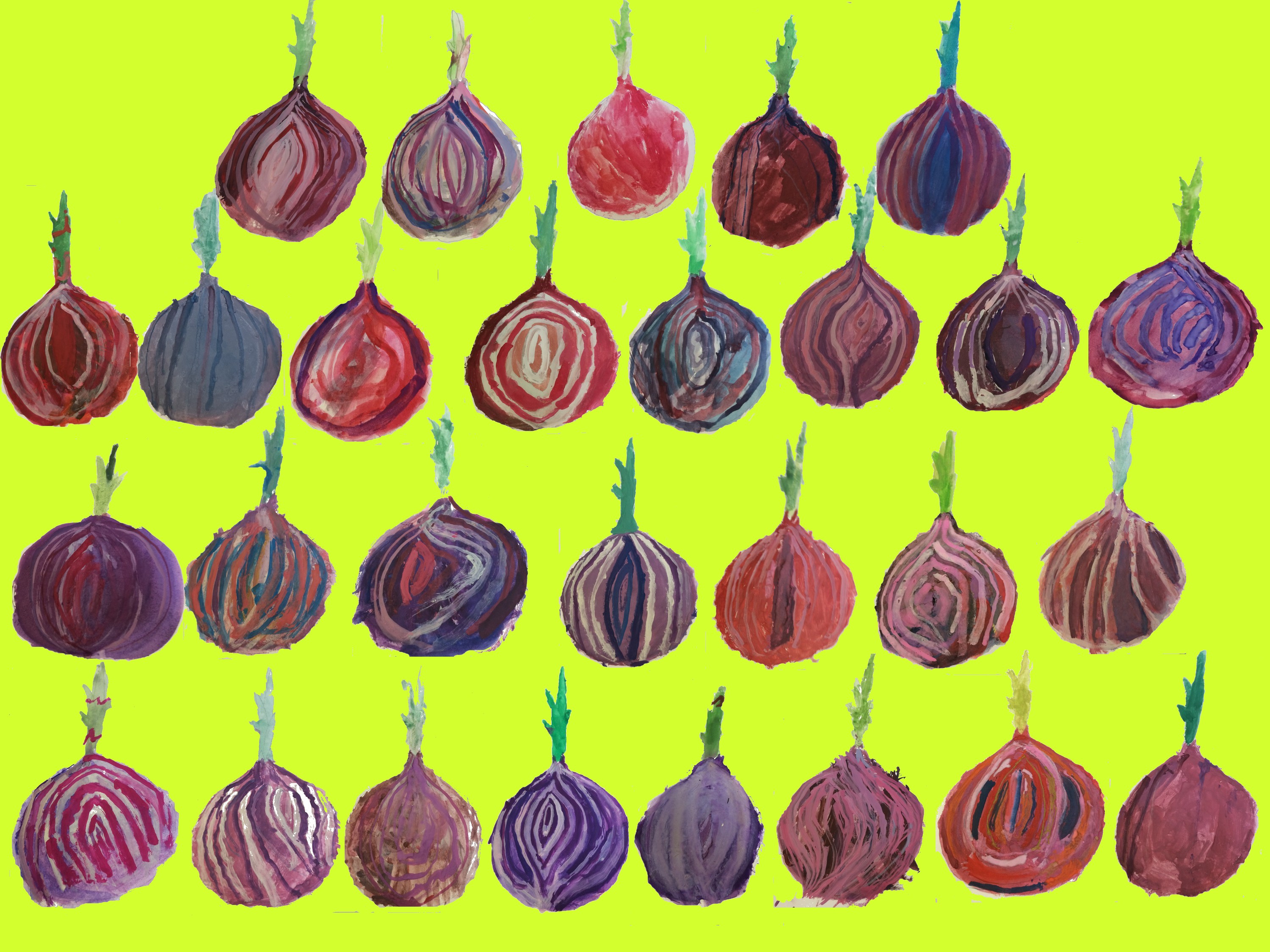 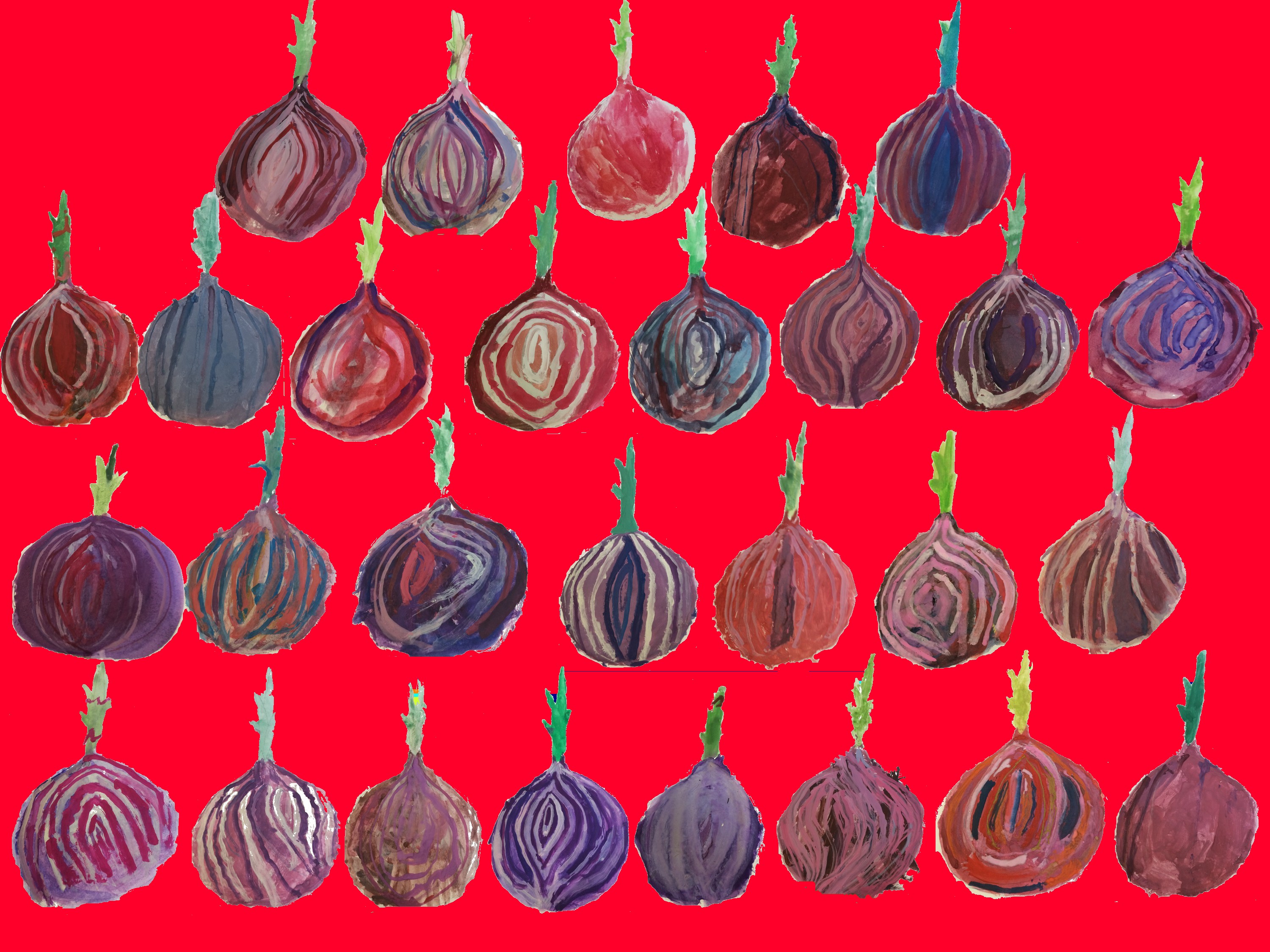 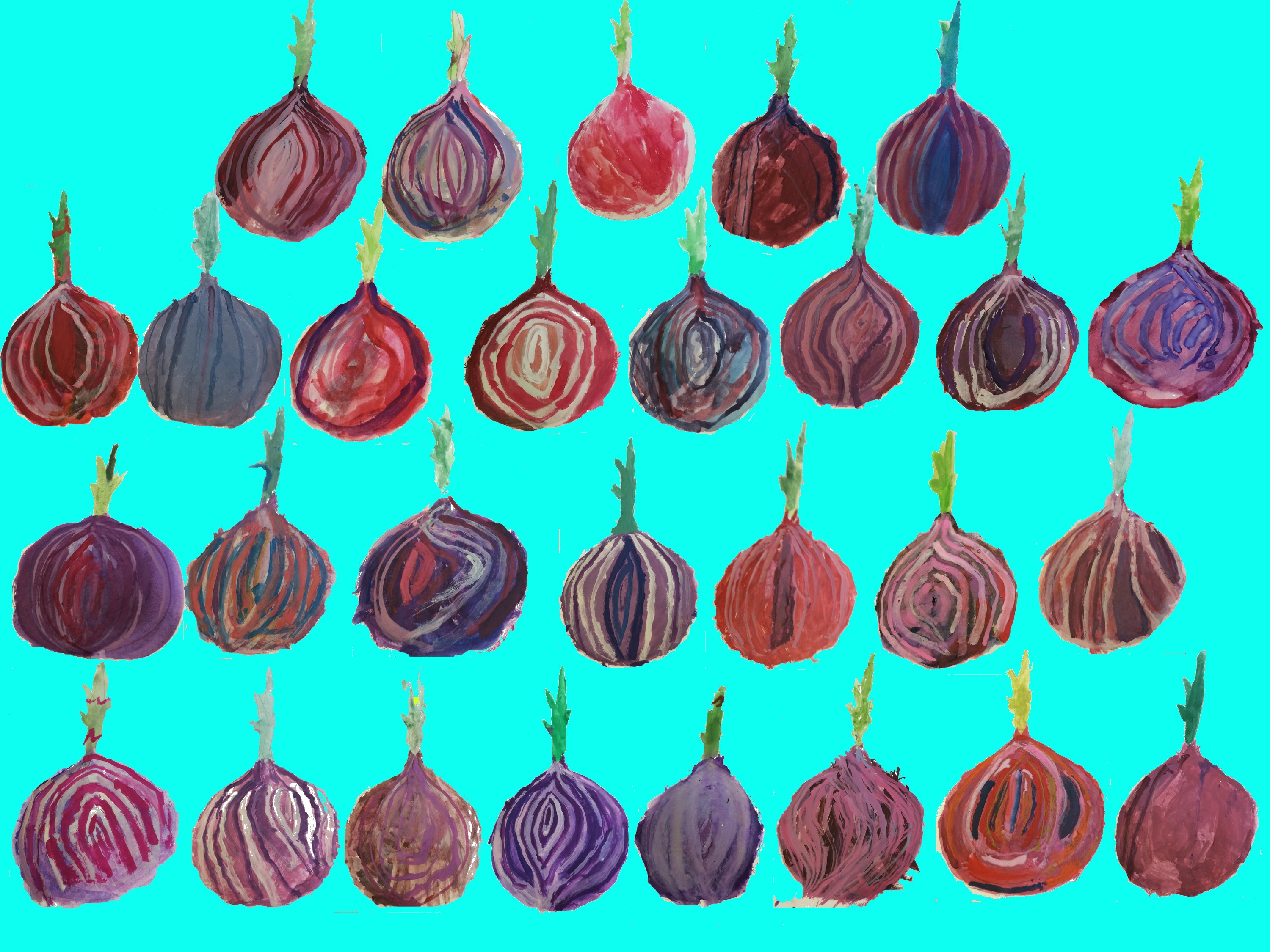 Travail mené sous la direction de monsieur Meunier avec les CP de Madame Ducamus
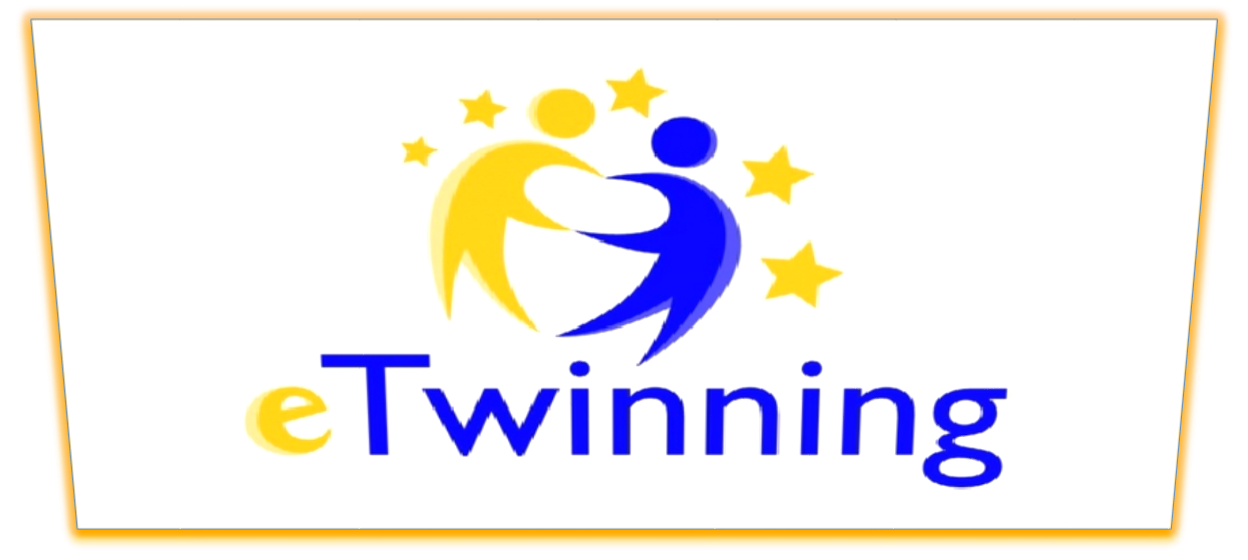 2015/2016
Music Alban Lepsy
http://alban.lepsy.free.fr/